Struktura OrganizacyjnaZarządu Mienia m.st. Warszawy
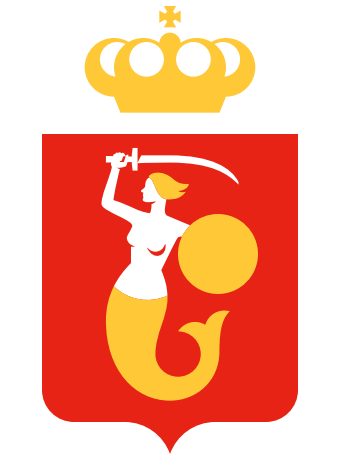 ZATRUDNIENIE W JEDNOSTCE 
LIMIT 53 ETATY
D700R70005 GMMW

stan na VI.2024